Change idea
Change idea
Change idea
Change idea
Change idea
Change idea
Change idea
Change idea
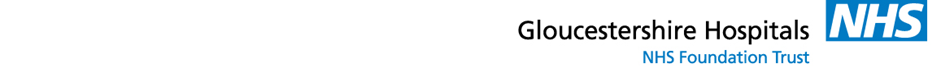 PRIMARY DRIVERS
AIM
SECONDARY DRIVERS
CHANGE IDEAS
GSQIA009a Issue 1
19/10/15